Классный час1 сентября День знаний
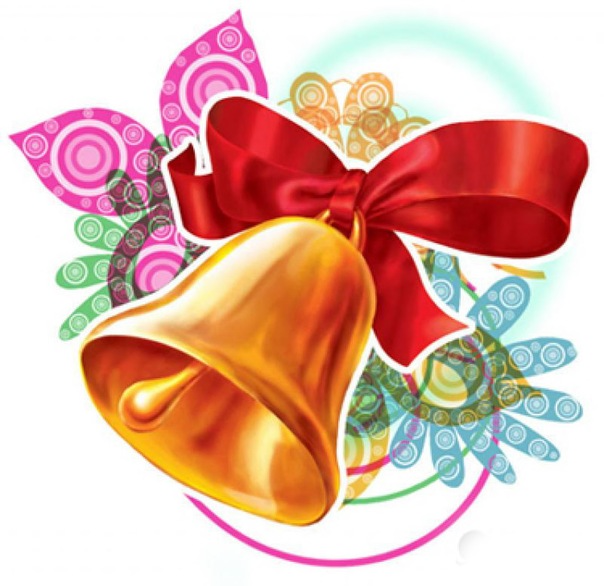 Работа выполнена Колодиевой С. Ю. 
2012 год
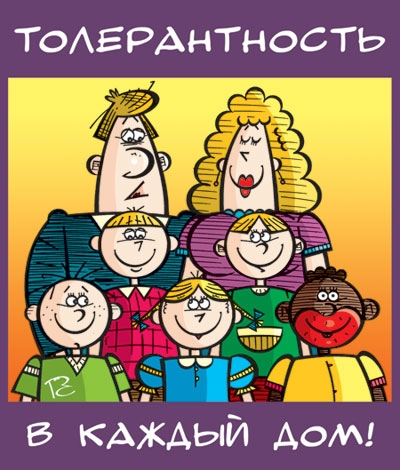 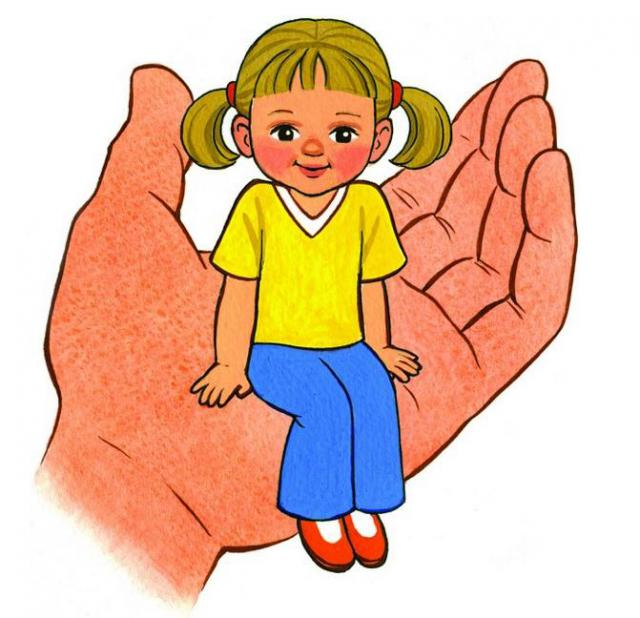 Теперь, когда мы научились летать 
по воздуху как птицы,
плавать под водой как рыбы,
нам не хватает только одного:
жить на земле как люди.
                     Б.Шоу
Каждая нетерпимость есть знак слабости.
Сотрудничество есть подтверждение равновесия.
          Н. Рерих
На рубеже 18-19 веков во Франции жил  Тойлеран Перигор, князь Беневентский.
 
Он отличался тем, что при разных правительствах (и при революционном, и при Наполеоне, и при короле Людовике 17) оставался неизменно министром иностранных дел. 

Это был человек талантливый во многих областях но, несомненно, более всего -  в умении учитывать настроение окружающих, уважительно к ним относиться, искать решение проблем способом наименее ущемляющем интересы других людей. 

При этом сохранять свои собственные принципы, стремиться к тому, чтобы управлять ситуацией, а не слепо подчиняться  обстоятельствам.
 
С именем этого человека связано понятие «ТОЛЕРАНТНОСТЬ».
ТОЛЕРАНТНОСТЬ -
это готовность принять «других» такими, 
какие они есть, 
и взаимодействовать с ними на основе 
понимания и согласия. Толерантность означает, что люди должны быть поликультурны, 
т.е. уважать 
поведение и мнение другого, сосуществовать бесконфликтно.
Толерантность на разных языках звучит по-разному…
Французский – отношение, при котором допускается, что другие могут действовать, думать иначе, нежели ты сам;

Испанский – способность признавать отличные от собственных идеи или мнения;

Английский – готовность быть терпимым, снисходительным;

Китайский – позволять, принимать, быть по отношению к другим великодушным;

Арабский – прощение, снисходительность, мягкость, милосердие, сострадание, благосклонность, терпение, расположенность к другим;

Русский – способность терпеть что-то или кого-то (быть выдержанным, выносливым, стойким, уметь мириться с существованием чего-либо, кого-либо)
Тест «Проявляешь ли ты толерантность?»
Выбери тот ответ, который ты считаешь правильным, и сосчитай, сколько ответов под пунктом «б» получилось.

1. Для того чтобы не было войны…
а) нельзя ничего сделать, поскольку войны будут всегда!
б) нужно понимать, почему они происходят.

2. В школе проходит акция «Милосердие»…
а) это тебя не интересует;
б) пытаешься, чем можешь, помочь ветеранам.
3. Ты противостоишь насилию…
а) насилием;
б) ты присоединяешься к другим людям, чтобы сказать нет.

4. Один товарищ тебя предал…
а) ты мстишь ему;
б) ты пытаешься объясниться с ним.

5. Видишь, когда сильный обижает слабого…
а) равнодушно проходишь мимо;
б) вмешиваешься.
6. Ты не согласен с кем-то…
а) ты не даешь ему говорить;
б) ты все-таки слушаешь его.

7. Учитель ждет ответа учащегося…
а) кричишь с места;
б) даешь возможность ответить другому.
 
8. У тебя в классе беженец или беженцы из других республик…
а) ты не общаешься с ним;
б) помогаешь ему влиться в коллектив.
Ключ к тесту
Если у тебя одни «б»: Прекрасно! Ты проявляешь большую толерантность. Ты являешься будущим гражданином мира. Объясни своим друзьям, как тебе это удается. 

Если у тебя от 3 до 5 «б»: Да! Ты не очень толерантен. Ты слишком стремишься навязать свои идеи, но проявляешь любознательность, и у тебя хорошее воображение. Используй эти свои качества для борьбы с не толерантностью. 

Если у тебя менее 3 «б»: Ай-ай-ай! Ты совсем не толерантен! Однако если бы ты был настроен более оптимистично, и тебе нравилось дискутировать, ты мог бы стать более счастливым! Давай, приложи еще немного усилий.
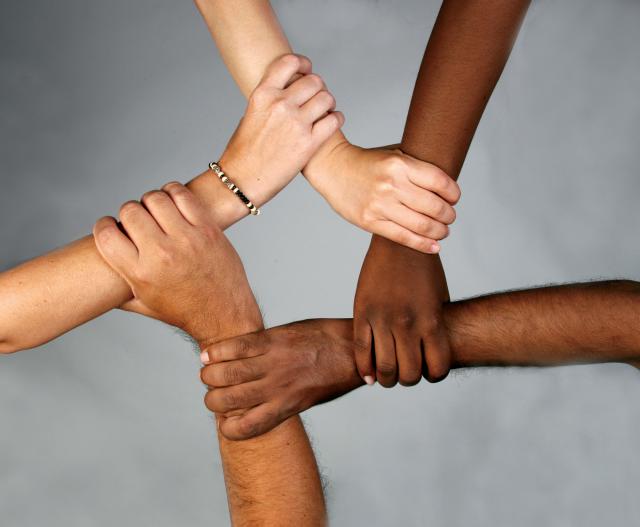 Критерии толерантности
Проявления терпимости включают:
- равноправие;
- взаимоуважение;
-доброжелательность и терпимое отношение к представителям различных групп и группам в целом;
- равные возможности для участия в политической жизни всех членов общества;
- сохранение и развитие культурной самобытности и языков национальных меньшинств;
- возможность следовать своим традициям;
- свобода вероисповедания;
- сотрудничество и солидарность в решении общих проблем;
- позитивная лексика в наиболее уязвимых сферах межэтнических отношений, отношений между полами.
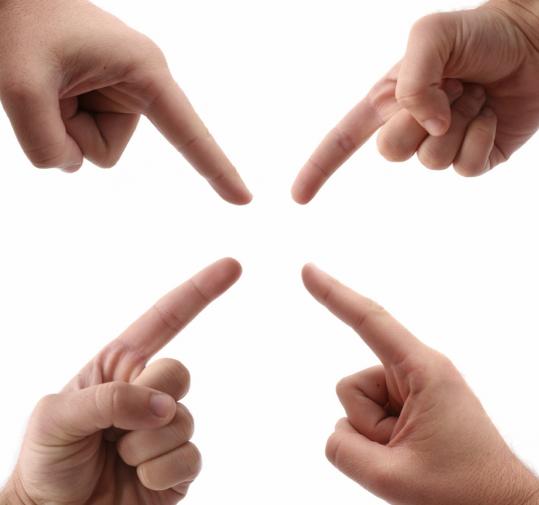 Критерии интолерантности
- оскорбления, насмешки;
- игнорирование (отказ в признании, беседе);
- негативные стереотипы, предубеждения (составление мнения о человеке на основе отрицательных характеристик);
- этноцентризм (оценка жизненных явлений через ценности и традиции своей группы как лучшей, эталонной по сравнению с другими);
- поиск врага (перенос вины за свои проблемы на других);
- преследование, запугивание, угрозы;
- дискриминация, расизм;
- национализм;
- эксплуатация (использование чужого времени труда без справедливого вознаграждения);
- изгнание, депрессии, фашизм, геноцид.
«Молитва о встрече»
Я пришел в этот мир
Не для того, чтобы оправдывать твои надежды, 
Не  для того, чтобы отвечать твоим интересам,
Не для того, чтобы соответствовать твоим ожиданиям.

И ты пришел в этот мир
Не для того, чтобы оправдывать мои надежды,
Не для того, чтобы отвечать моим интересам,
Не для того, чтобы соответствовать моим надеждам.

Потому что я – это я, а ты – это ты.
Но если мы встретились и поняли друг друга – это прекрасно!
А если нет – ну что ж, ничего не поделаешь.